Øystein Løvli
Markarådet	1.11.2022
Status Gyrihaugen
1
Agenda
Status veibygging
Mobildekning
Toppen
Oppfølging
Spørsmål
2
Status adkomstvei
3
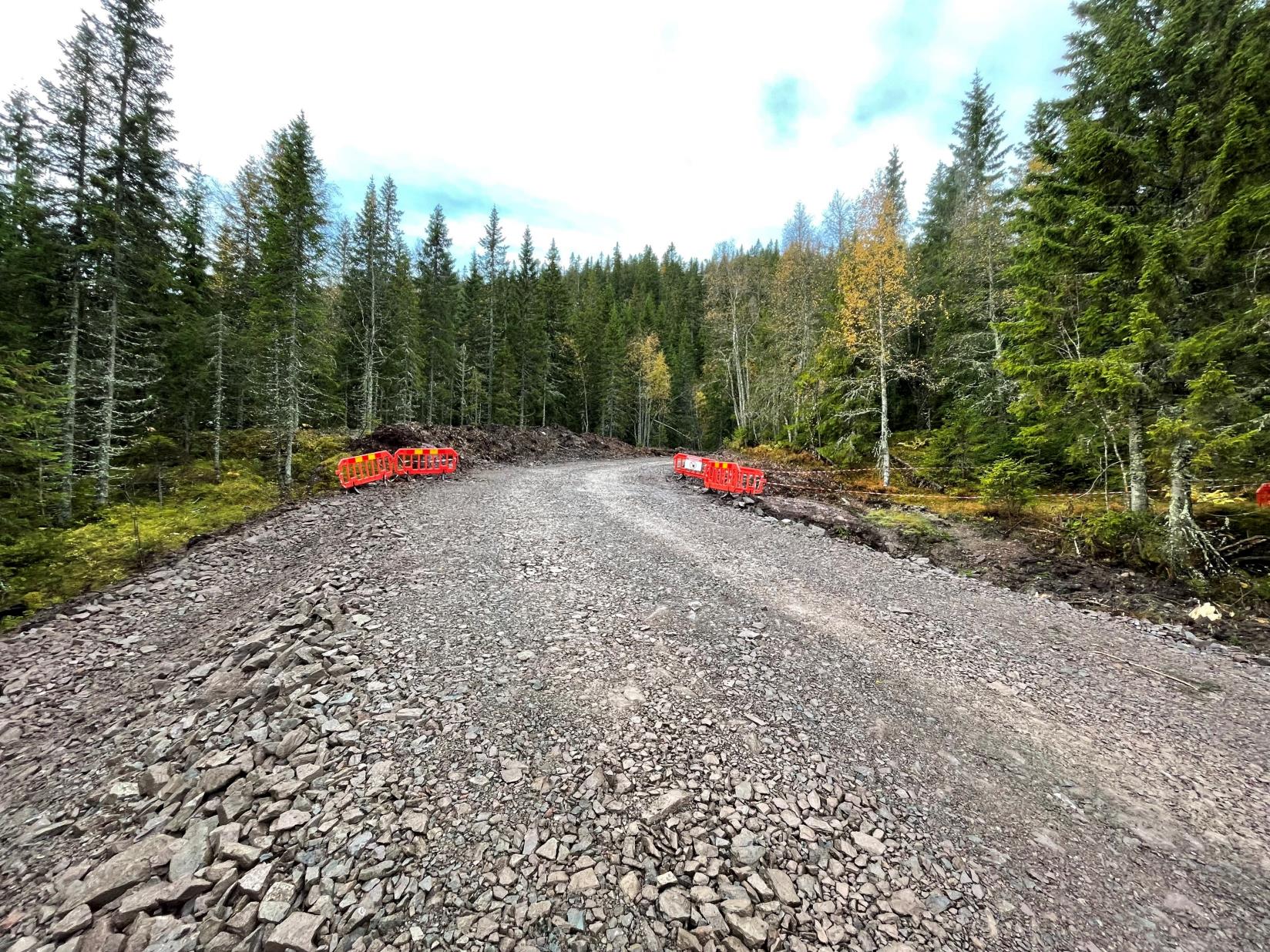 Status adkomstvei
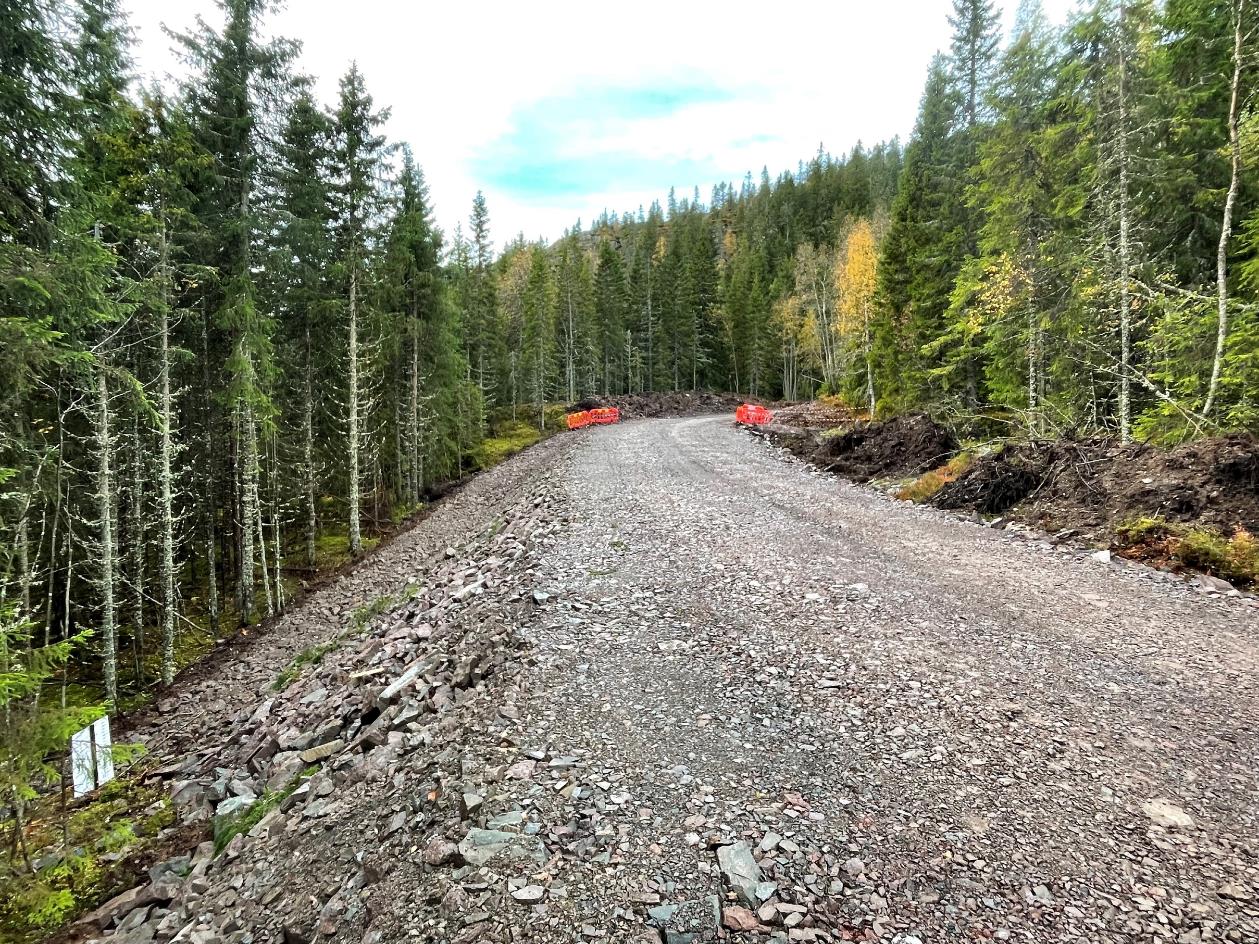 4
Status adkomstvei
5
Status adkomstvei
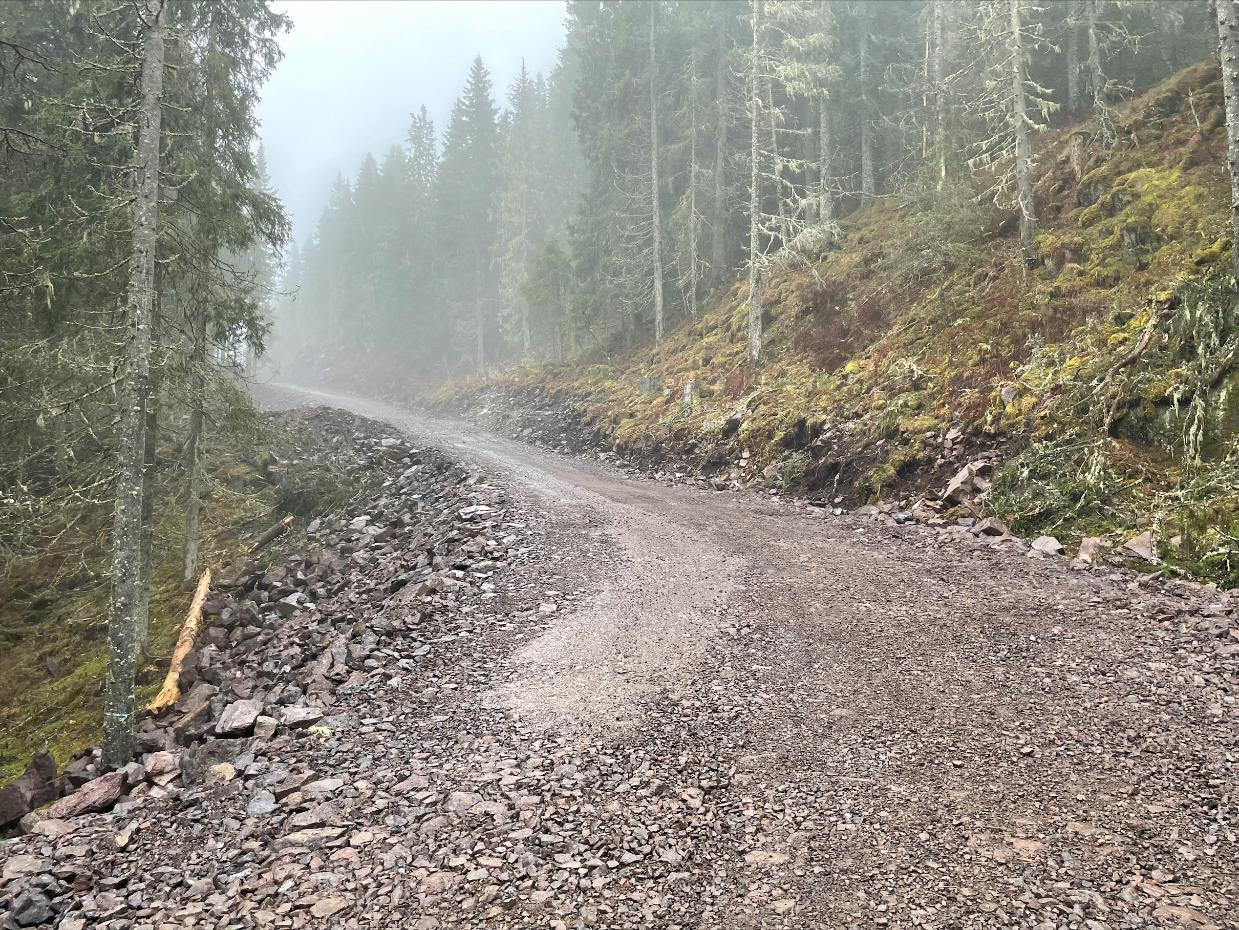 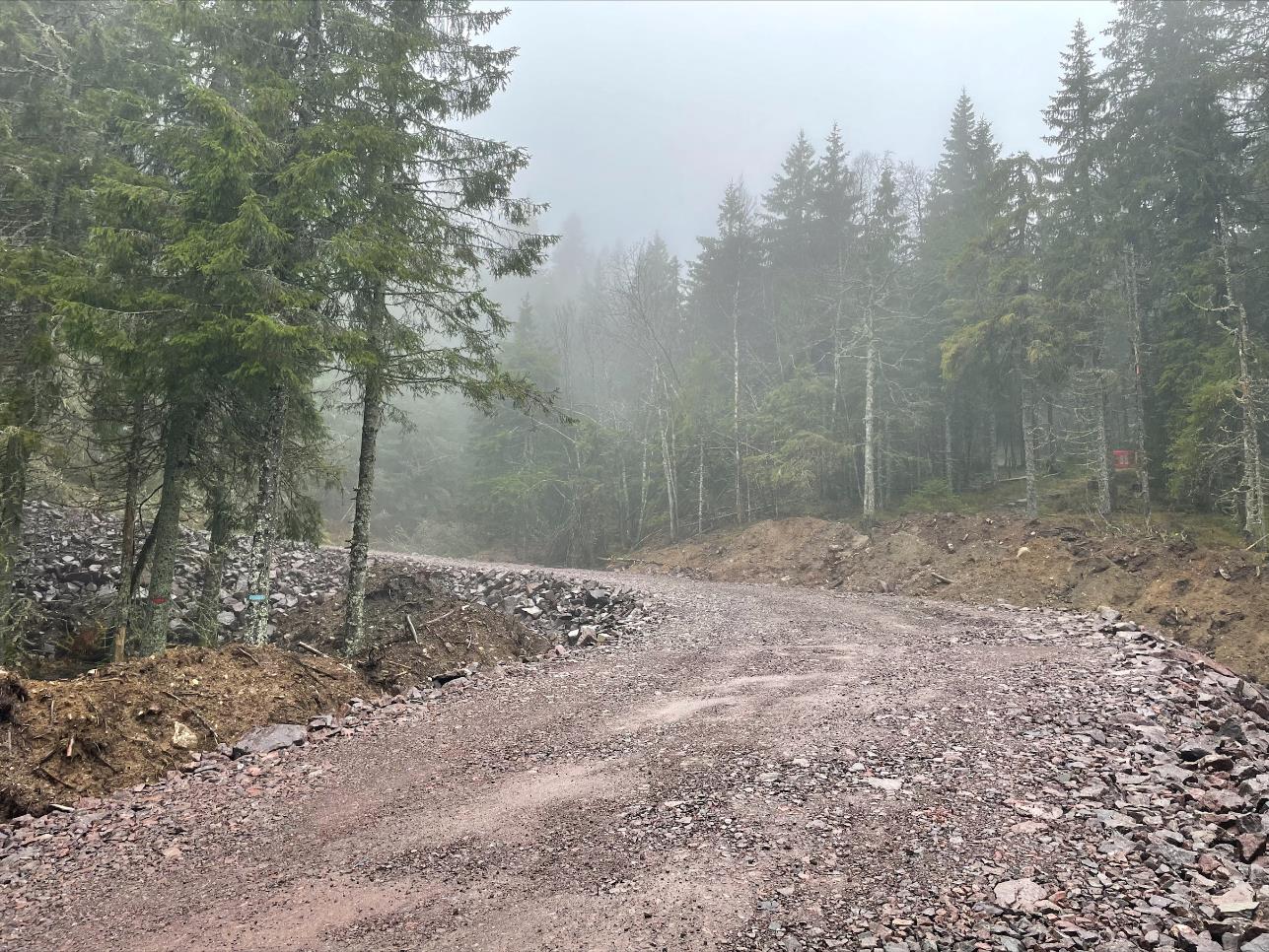 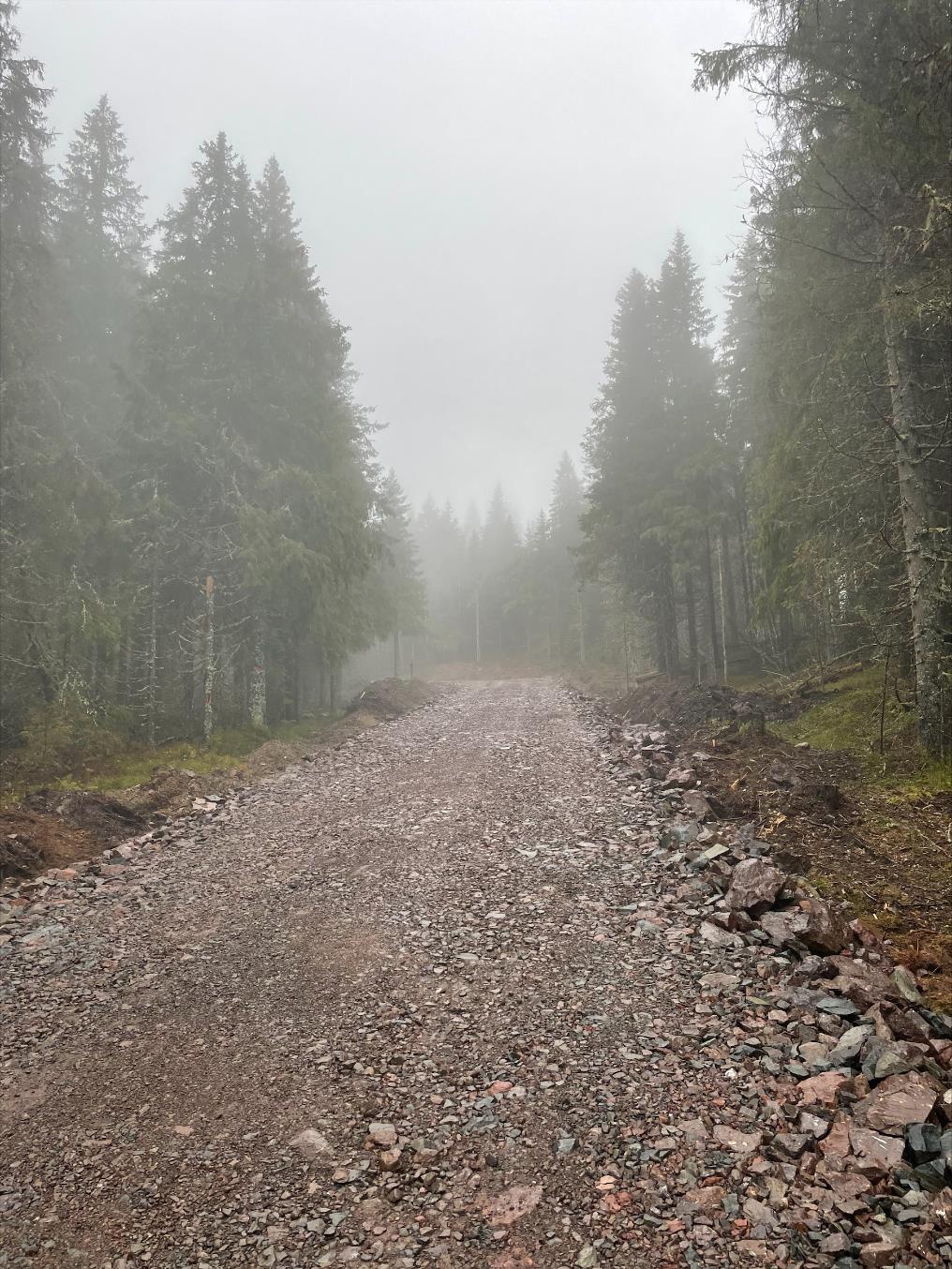 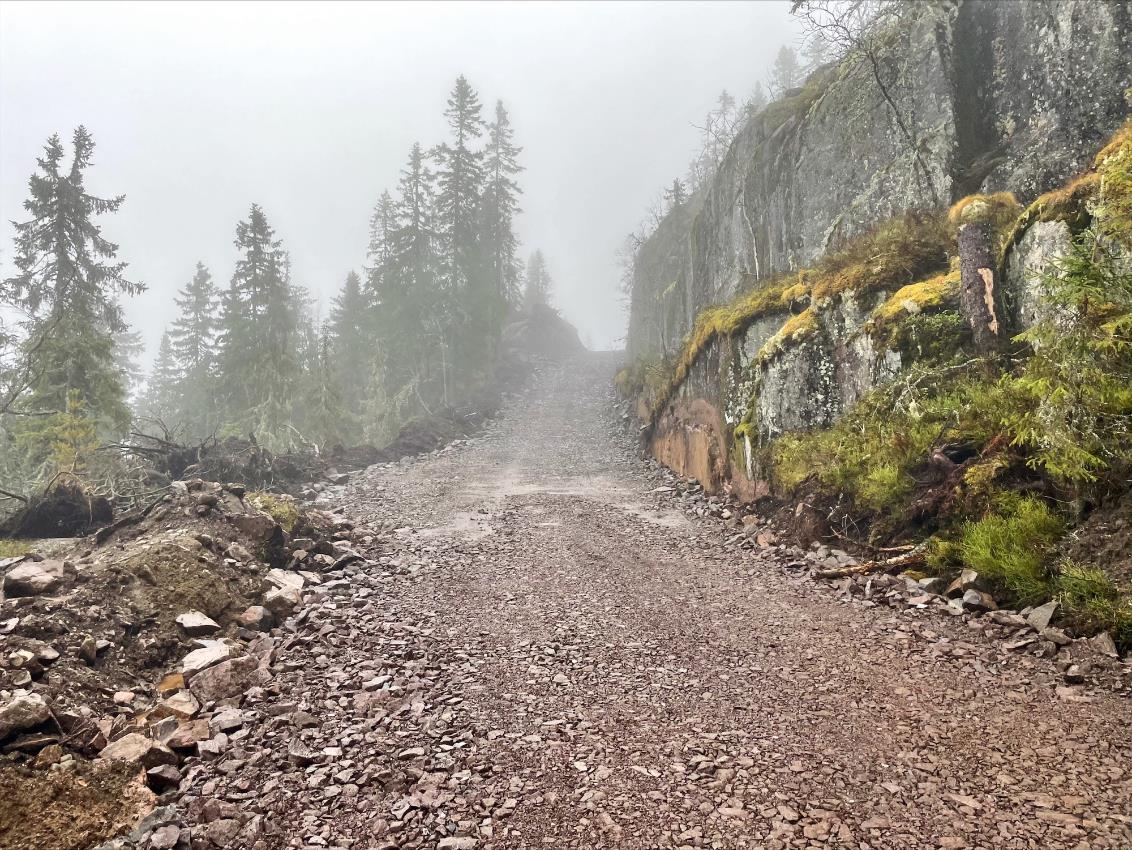 6
Status adkomstvei
7
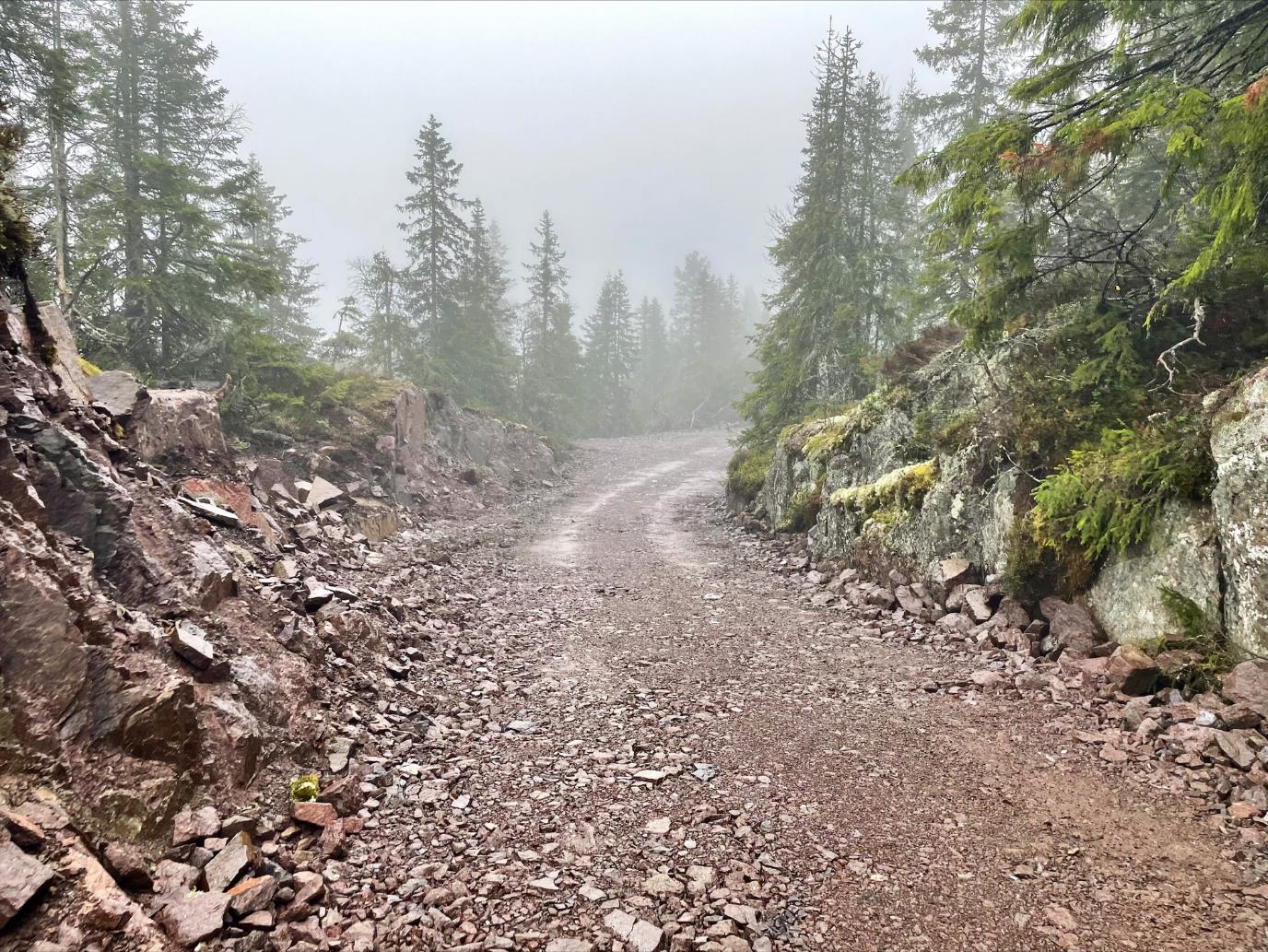 Status adkomstvei
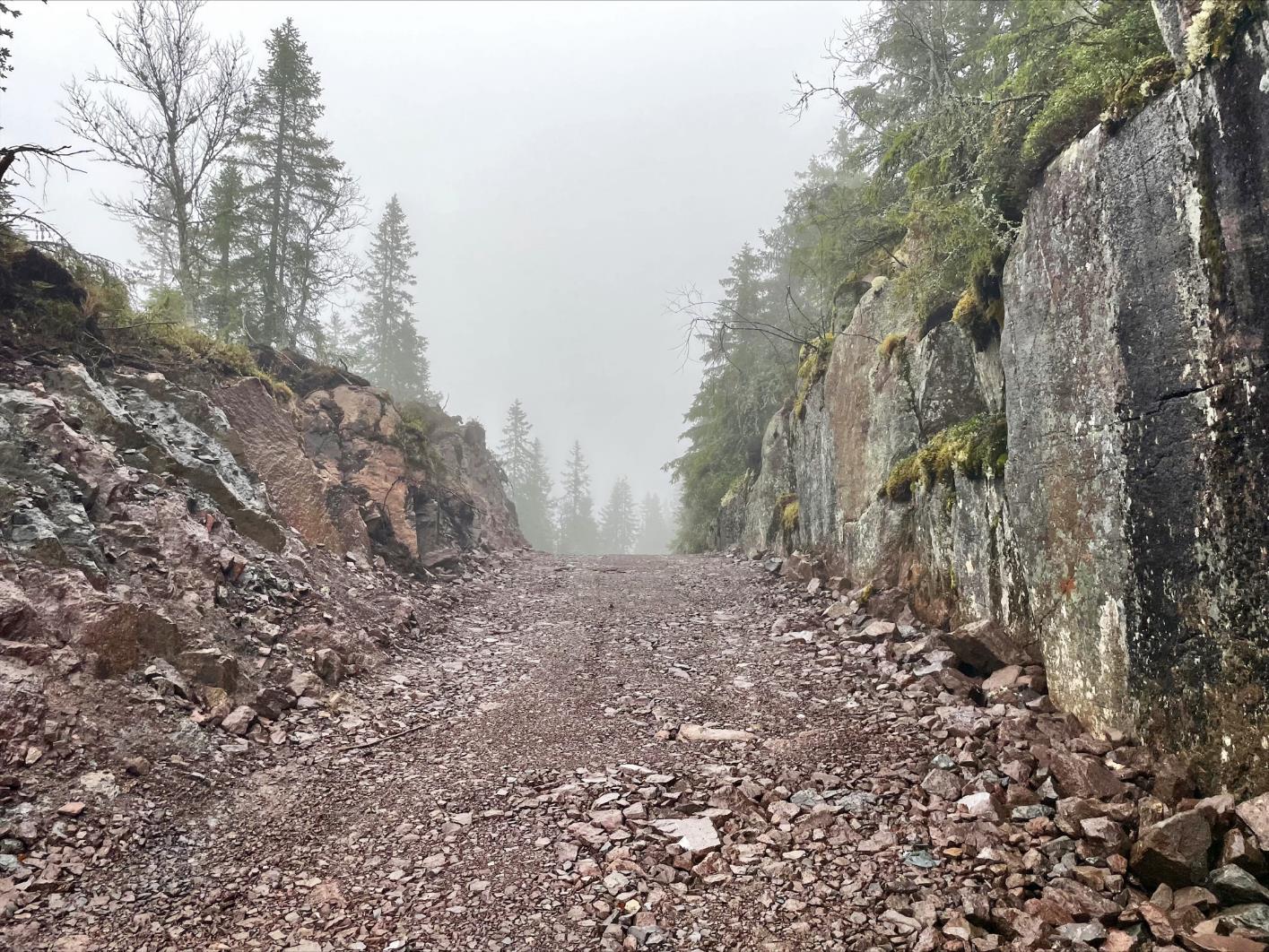 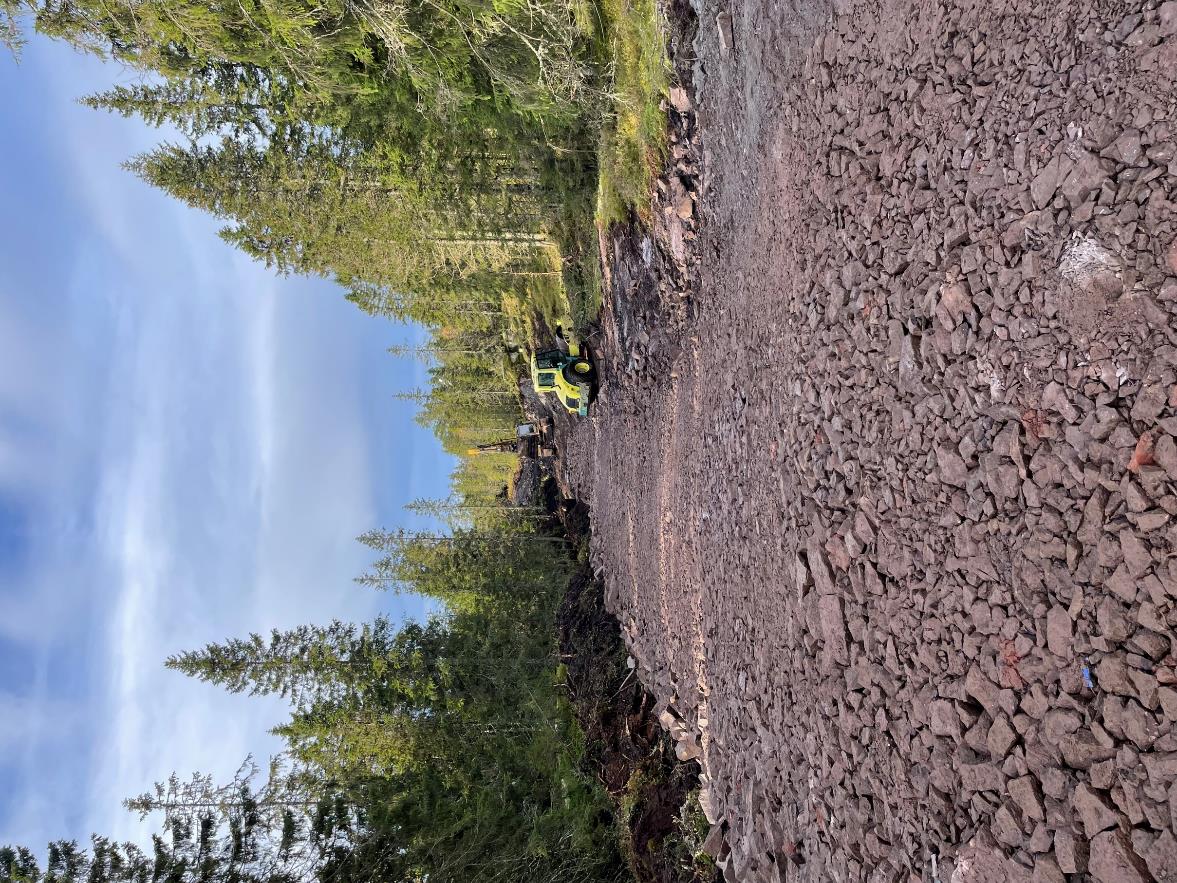 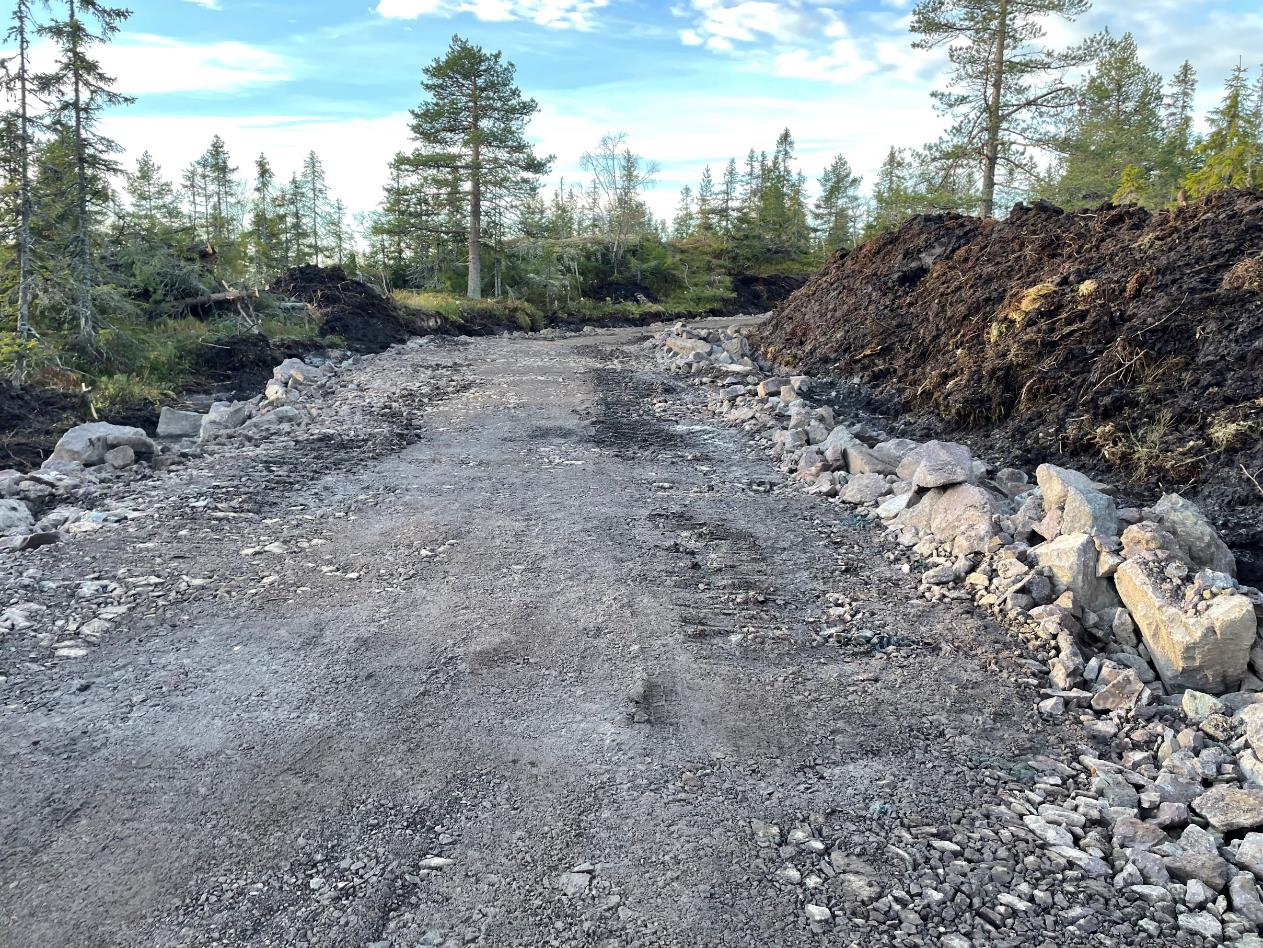 8
Status adkomstvei
9
Status adkomstvei
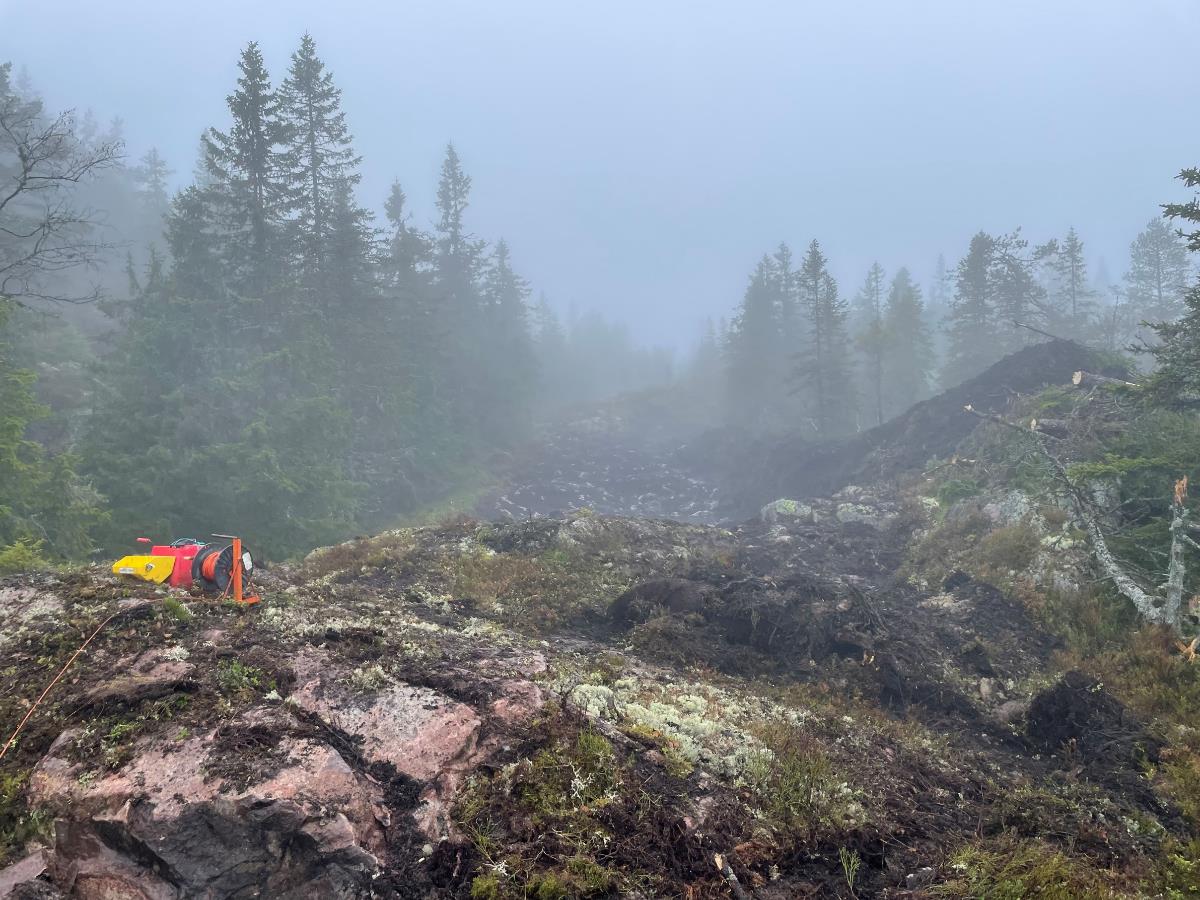 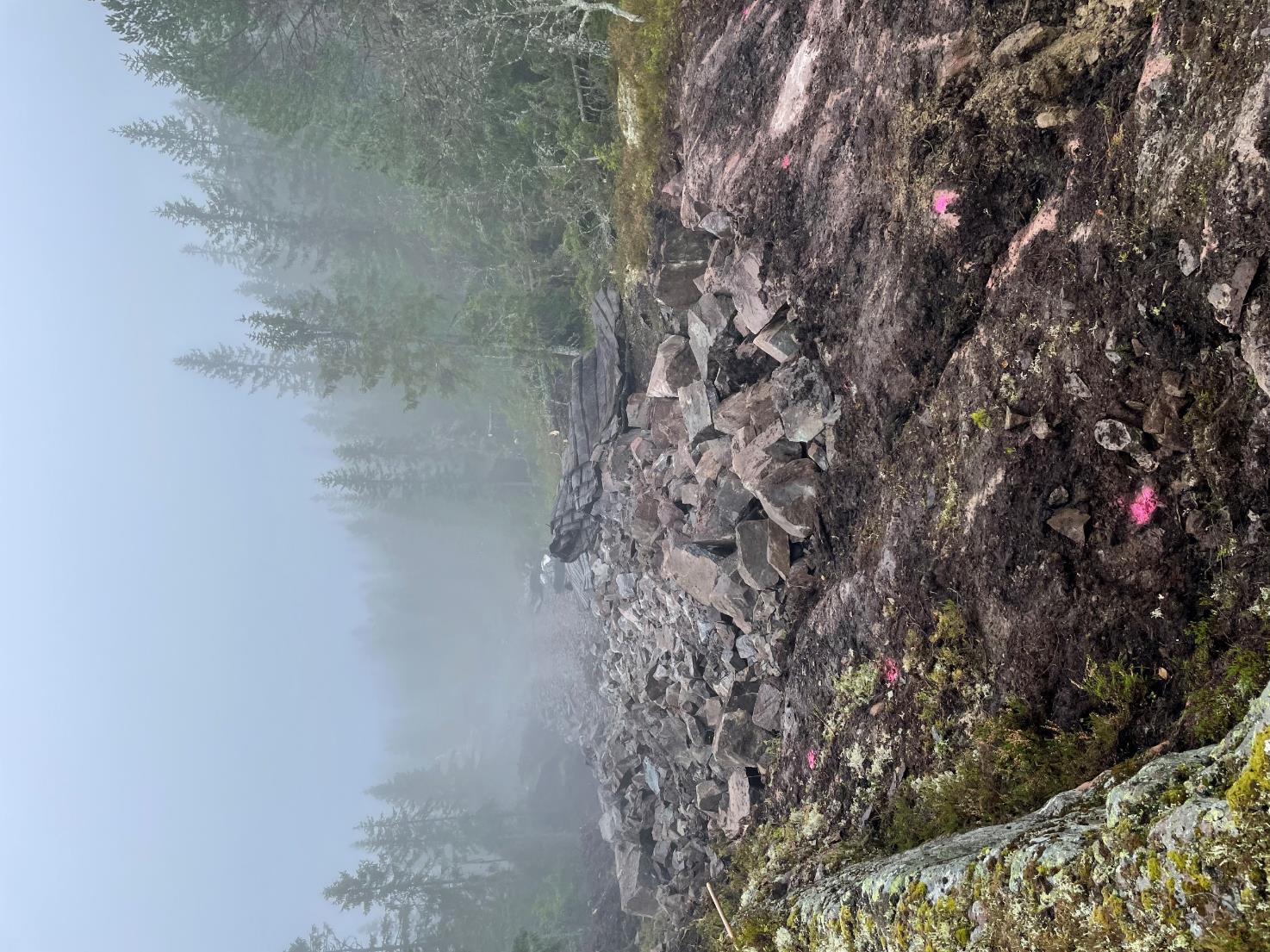 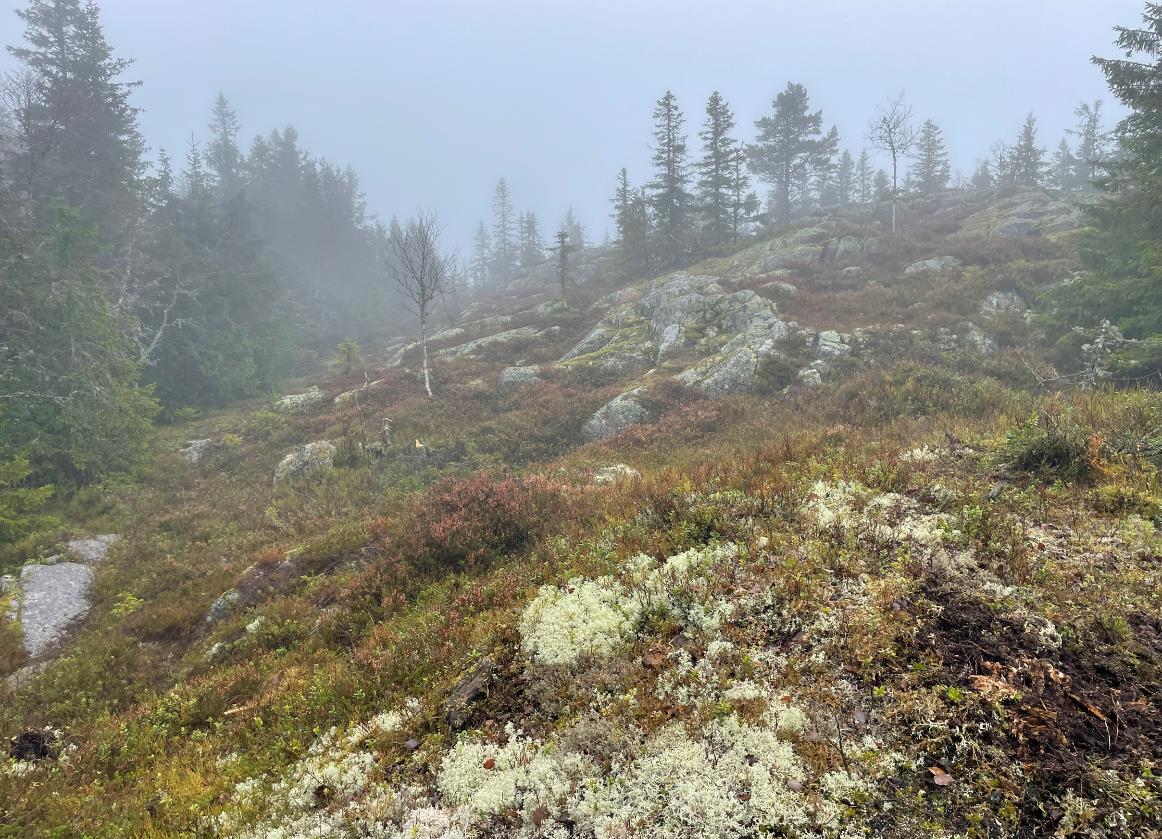 10
Merking
11
Mobildekning
Telia (m.fl.) jobber med midlertidig løsning for mobilmast på platået nedenfor toppen. (se kart neste slide)
Trenger midlertidig strømtilførsel, trolig luftspenn fra eks. linje.
Jobber med kommunen og grunneier
Kan bli permanent løsning
Fortsatt plan om å rive hytta før vinteren..
12
13
Toppen
Begge hytter rives
Tomt 2-3 da
Stien må legges om
Riggområde (midlertidig)
14
Oppfølging
Krysningspunkter turløyper og skiløyper
Tilrettelegging friluftsliv på toppen og underveis
Tursti forbi tomta på toppen
Ny befaring til våren
15
Spørsmål?
16